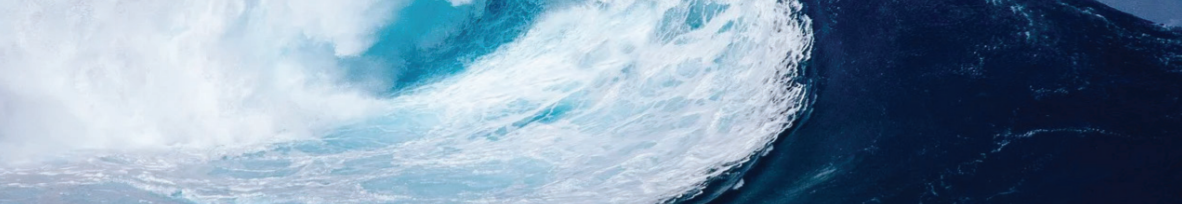 The Wave
Stage 3
Unit Focus: Angry Earth
Text Focus: Letter
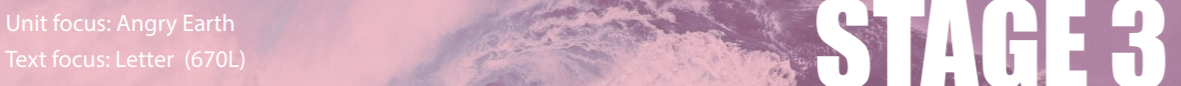 © The Literacy Shed
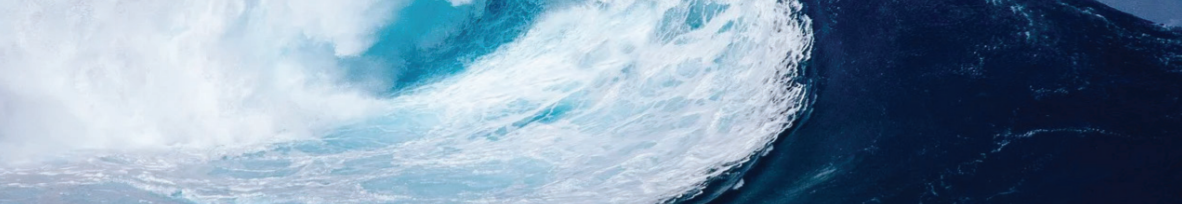 Today we are learning to…
identify new words and their meaning
discuss a character’s thoughts and feelings

make predictions
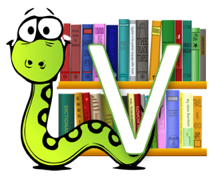 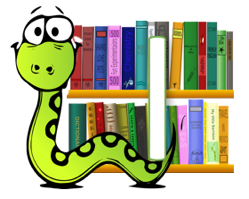 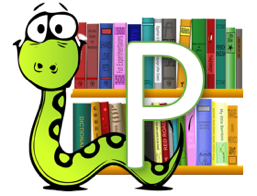 © The Literacy Shed
Task 1: Read ‘The Wave’
While you are reading, you may wish to:

Underline and identify any new, unknown words
Underline any main events or characters

Challenge:
What are your first impressions of Robyn? Can you describe her in three words and explain your word choices?
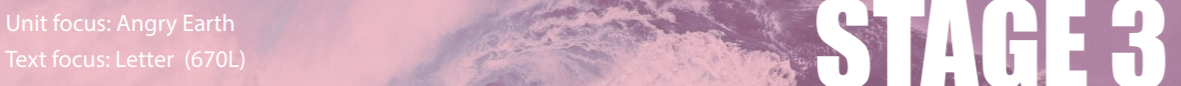 © The Literacy Shed
[Speaker Notes: You may wish to read this first and have the children follow along and then read on their own.]
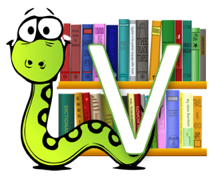 Task 2: Fluency and ExpressionRead this extract from the text. Think carefully about how to make this extract engaging!
First, I want you to know that Kelsie and I are safe. I am sure that you must have been going crazy with worry over the last few days. I’m sorry it has taken me this long to get a message to you.
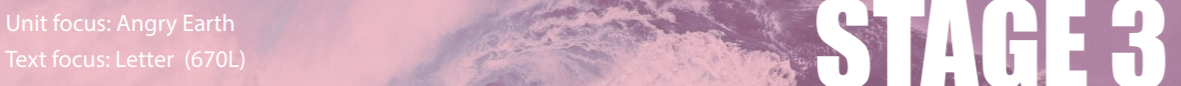 © The Literacy Shed
[Speaker Notes: Discuss pace, volume, expression. Do any words need emphasising?]
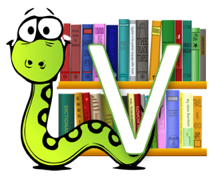 Task 3: Vocabulary CheckComplete this table to show your understanding of these words
© The Literacy Shed
[Speaker Notes: Children could use a scale to indicate if they have heard the word before – 1 indicating no, I’ve never heard it before and 5 indicating yes, I know this word well.]
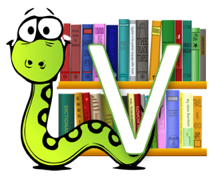 Task 4: Find and Copy
Find and copy a word which means ‘bewildered’ or ‘confused’.

---------------------------------------------------------------------
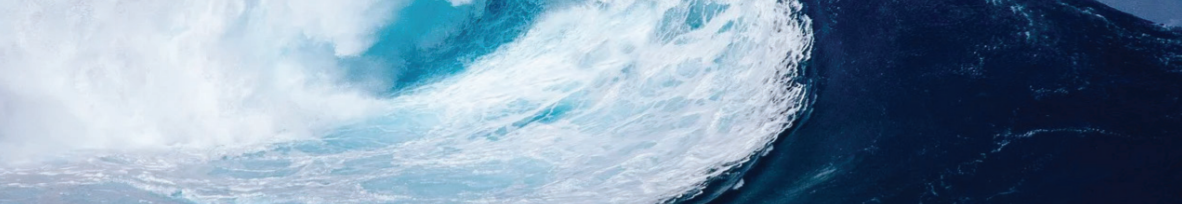 © The Literacy Shed
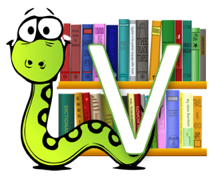 Task 4: Find and Copy ANSWER
Find and copy a word which means ‘bewildered’ or ‘confused’.

dazed
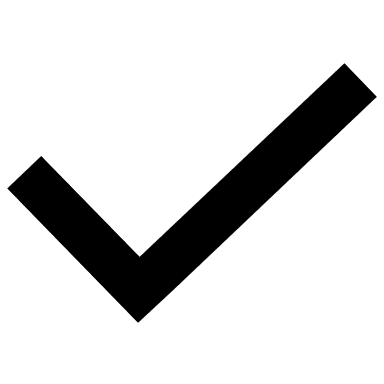 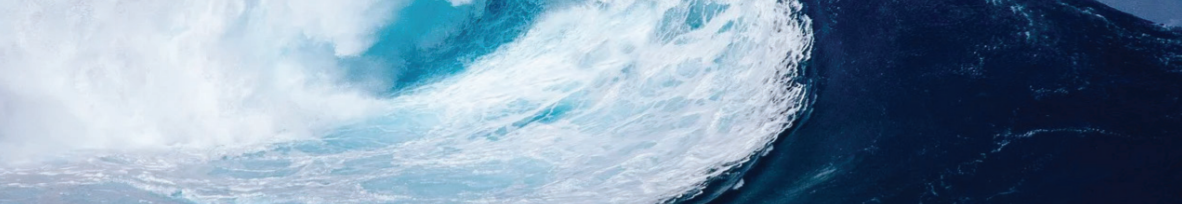 © The Literacy Shed
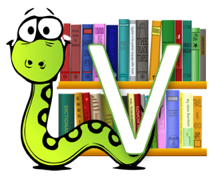 Task 4: Find and Copy
2) Find and copy a word which means ‘destroyed’ or ‘ruined’.

---------------------------------------------------------------------
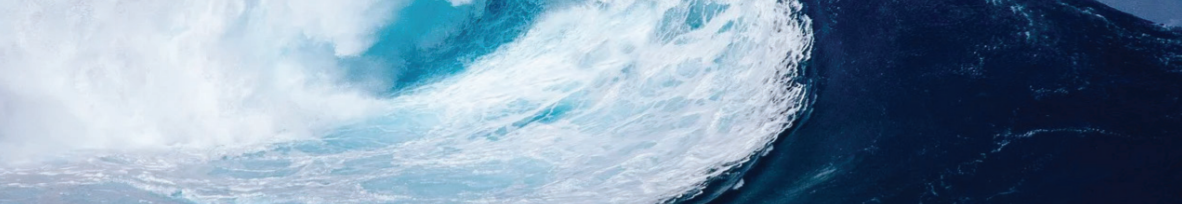 © The Literacy Shed
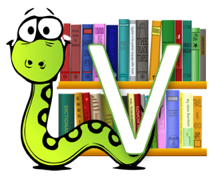 Task 4: Find and Copy
2) Find and copy a word which means ‘destroyed’ or ‘ruined’.

devastated
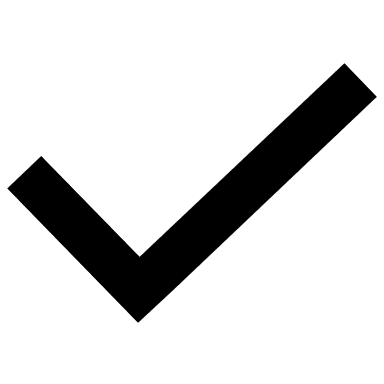 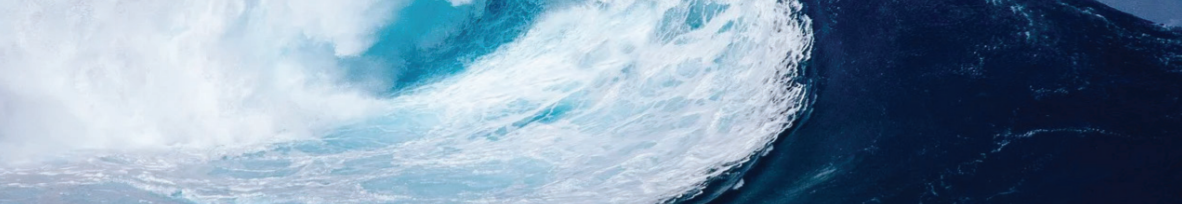 © The Literacy Shed
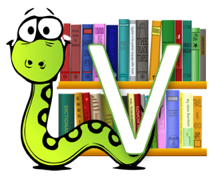 Task 4: Find and Copy
3) Find and copy a word which means ‘thankful’ or ‘relieved’.

---------------------------------------------------------------------
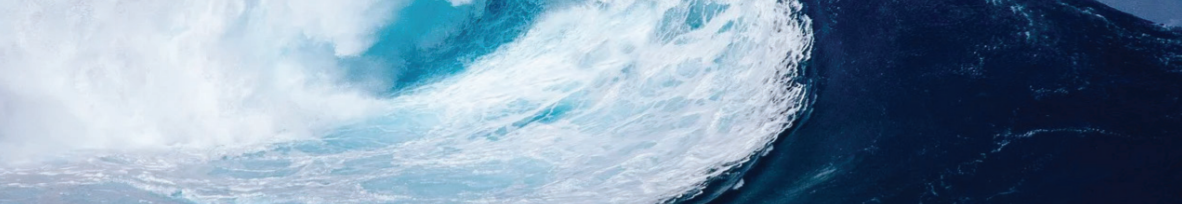 © The Literacy Shed
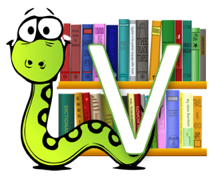 Task 4: Find and Copy
3) Find and copy a word which means ‘thankful’ or ‘relieved’.

blessed
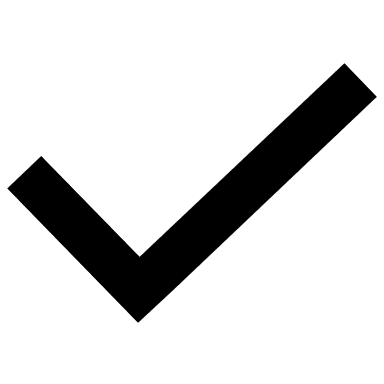 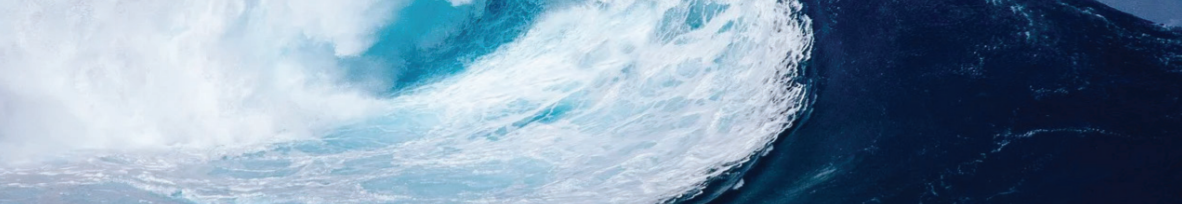 © The Literacy Shed
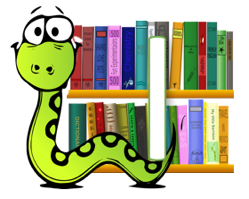 Task 5: Role PlayLook at this extract. What do you think the Robyn says to Kelsie? Role play and act out their conversation!
I wasn’t thinking of anything but saving us both from being crushed at that point. I told Kelsie to head for the field at the back of the hotel where there was more space.
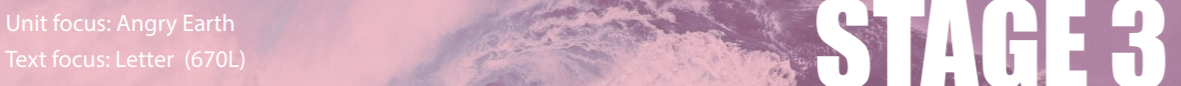 © The Literacy Shed
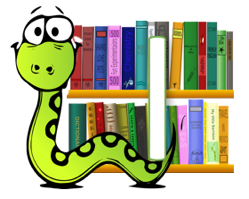 Task 6: InferenceWhat might Robyn be thinking and feeling at each of these stages?
© The Literacy Shed
Task 6: Inference ANSWERSSome possible ideas and answers!
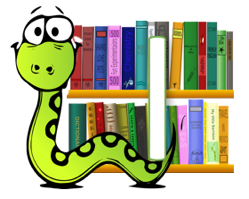 © The Literacy Shed
Task 7: Summarise!
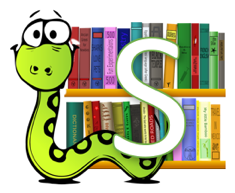 Complete these sentence stems, using information from the letter!

Robyn and Kelsie ran from the tsunami and…
Robyn and Kelsie ran from the tsunami, but…
Robyn and Kelsie ran from the tsunami, so…
Robyn and Kelsie ran from the tsunami because…
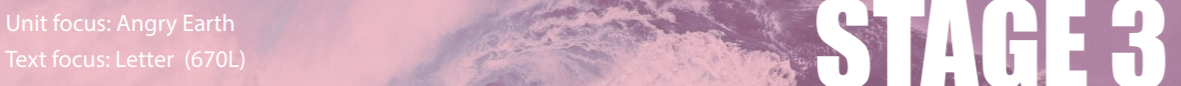 © The Literacy Shed
[Speaker Notes: Encourage children to justify and explain.]
Task 8: Odd one out!
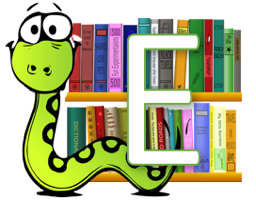 Which is the odd word out and why?

screaming      running      trampling      blessed

Use evidence from the text and your own ideas to support your opinion. There are no right or wrong answers!
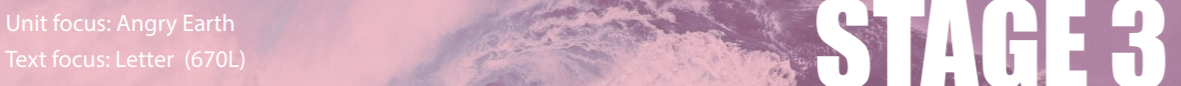 © The Literacy Shed
Task 9: Class discussion
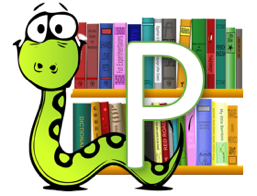 What do you think Robyn’s parents will write back?

With a partner or in a small group, write a letter in reply, considering what Robyn’s parents might say and how they’re feeling.
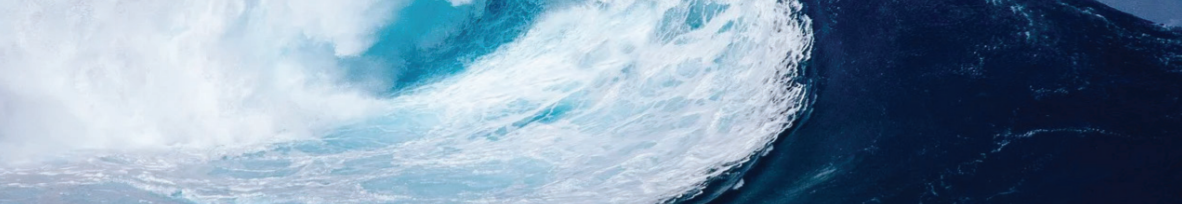 © The Literacy Shed
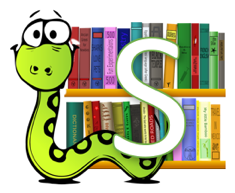 You have reached the end of the lesson!
Which of these words do you think best summarises the events and why?
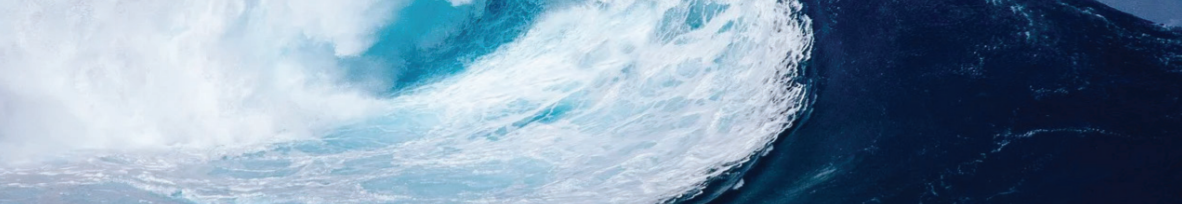 © The Literacy Shed
[Speaker Notes: Encourage children to justify and explain.]